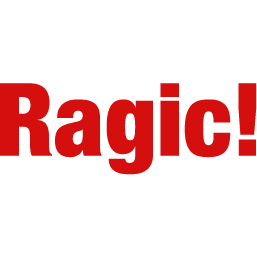 Excel式企業雲端資料庫
Excel是全世界最多人使用的資料管理工具
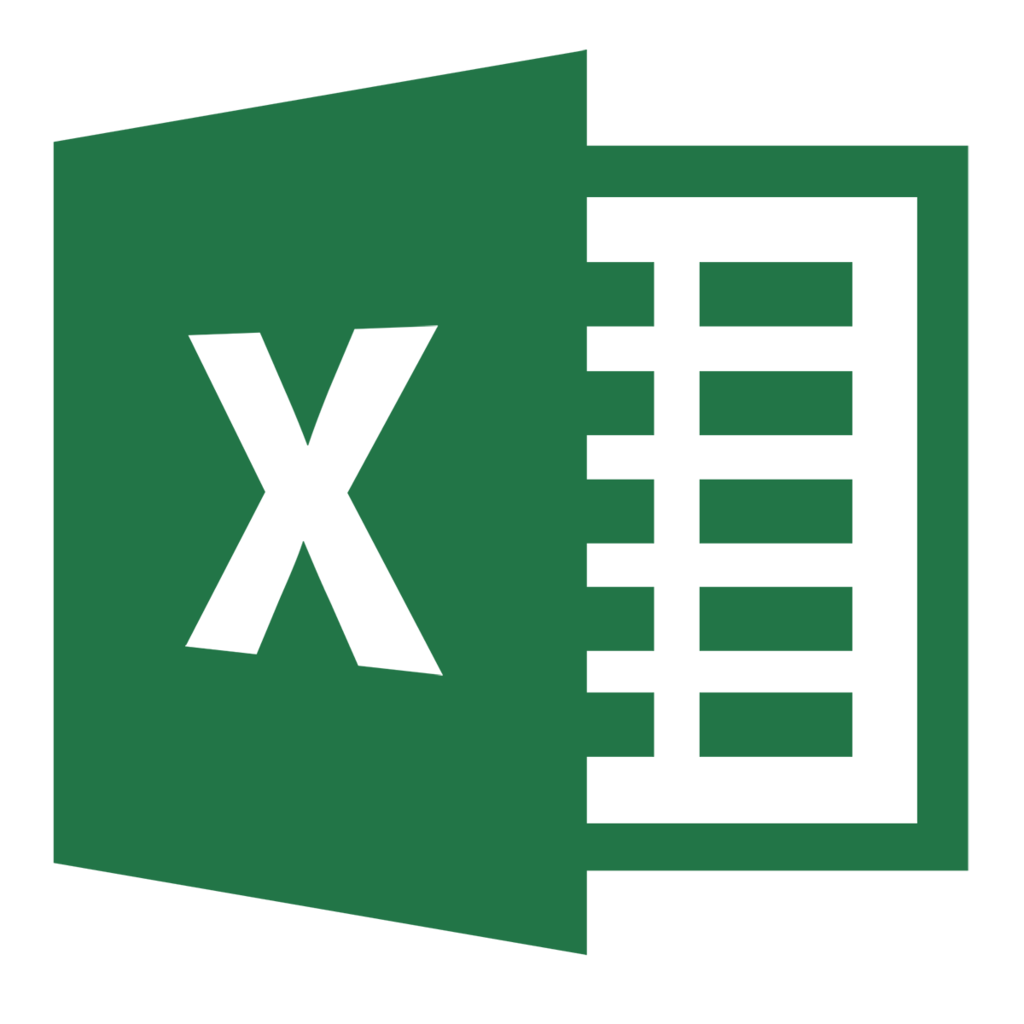 他非常快速好上手，但是長期而言很危險。
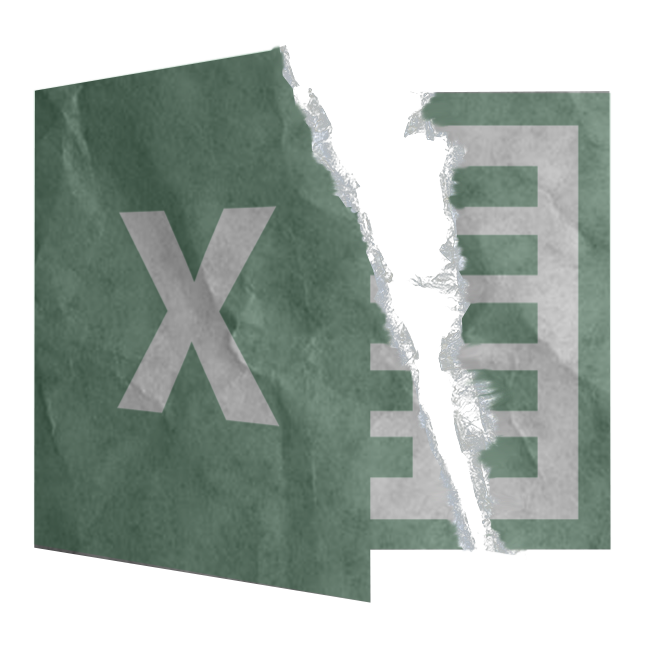 浪費時間
許多組織的員工花上高達 90% 的時間在跟 Excel 搏鬥。
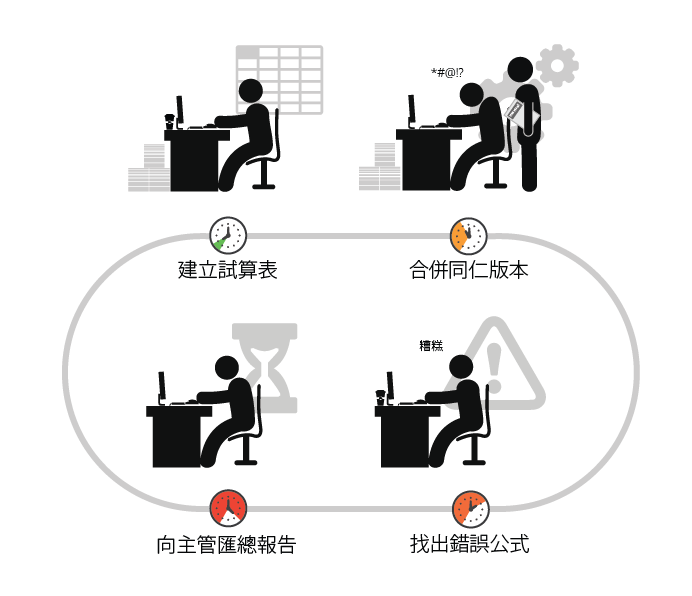 錯誤
根據統計 88% 的試算表中的資料都有錯誤，
而且無法進行任何內控查核。
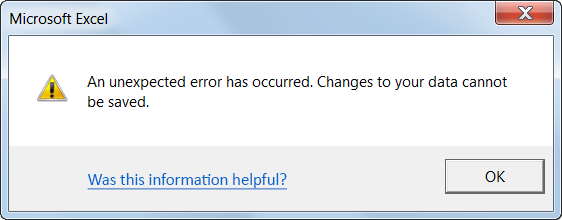 見樹不見林
資料分散在太多工作表，
非常不容易產生出有意義的報表。
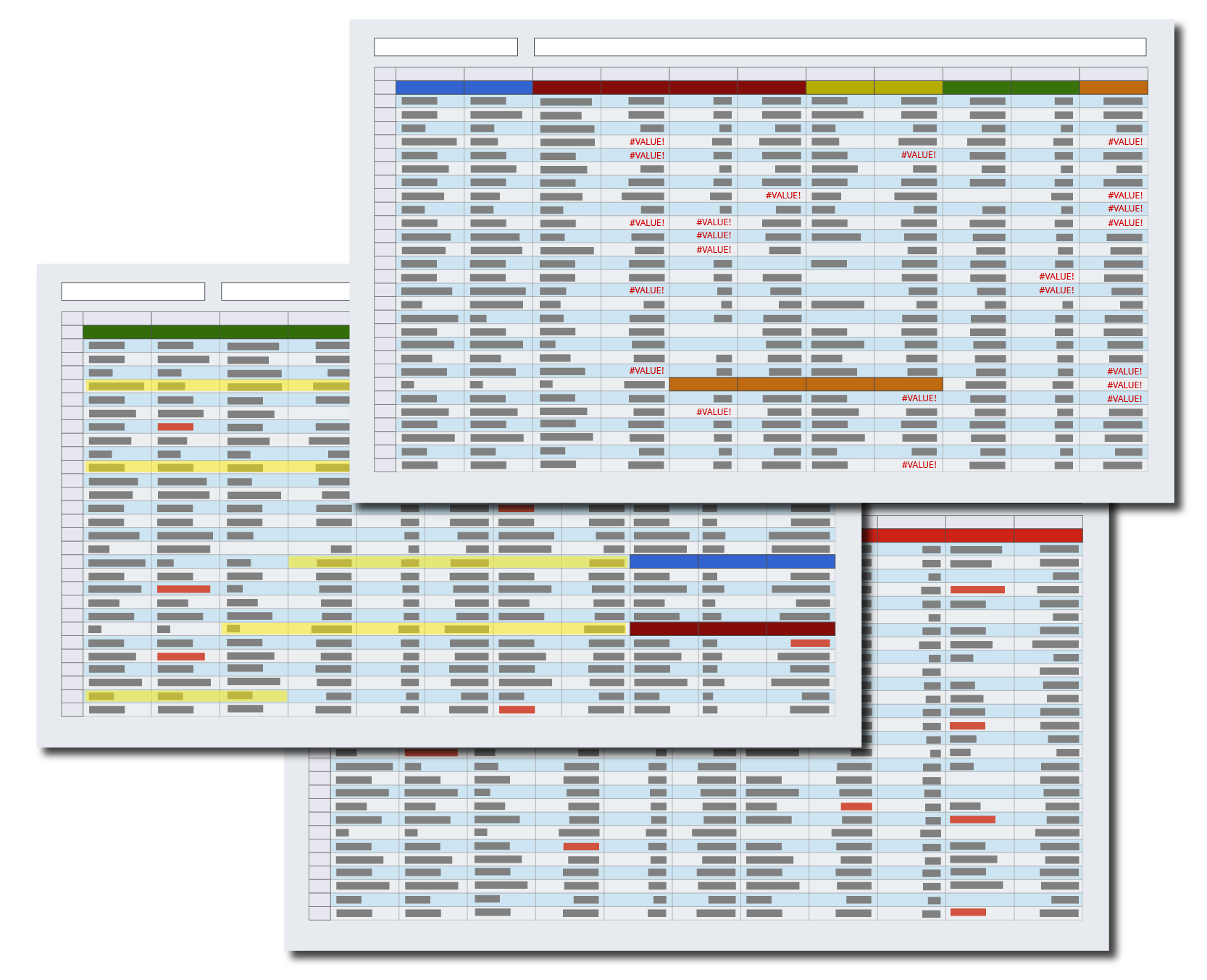 難以成長
當資料筆數以及使用人數增加，工作效率直線下降。
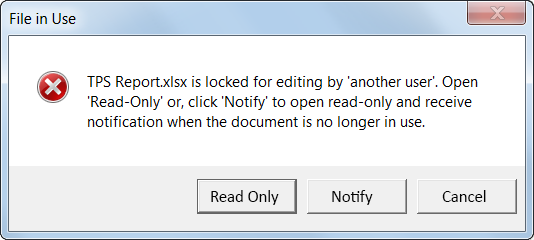 但是購買或建構一個資料庫系統，
更令人感到挫折...
延誤
超過 90% 的企業資訊專案都有超過預定日期
而無法驗收的情況。
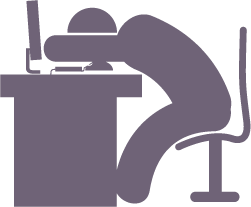 失敗
超過 40% 的資訊專案最後都以失敗收場或上線後就荒廢。
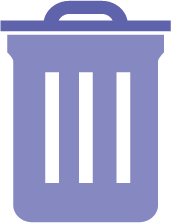 太龐大
越龐大越複雜的軟體，維護成本就越高。
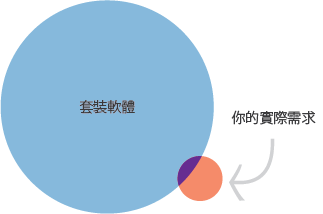 我們想改變這個現象
設計資料庫就像是編輯 Excel 工作表
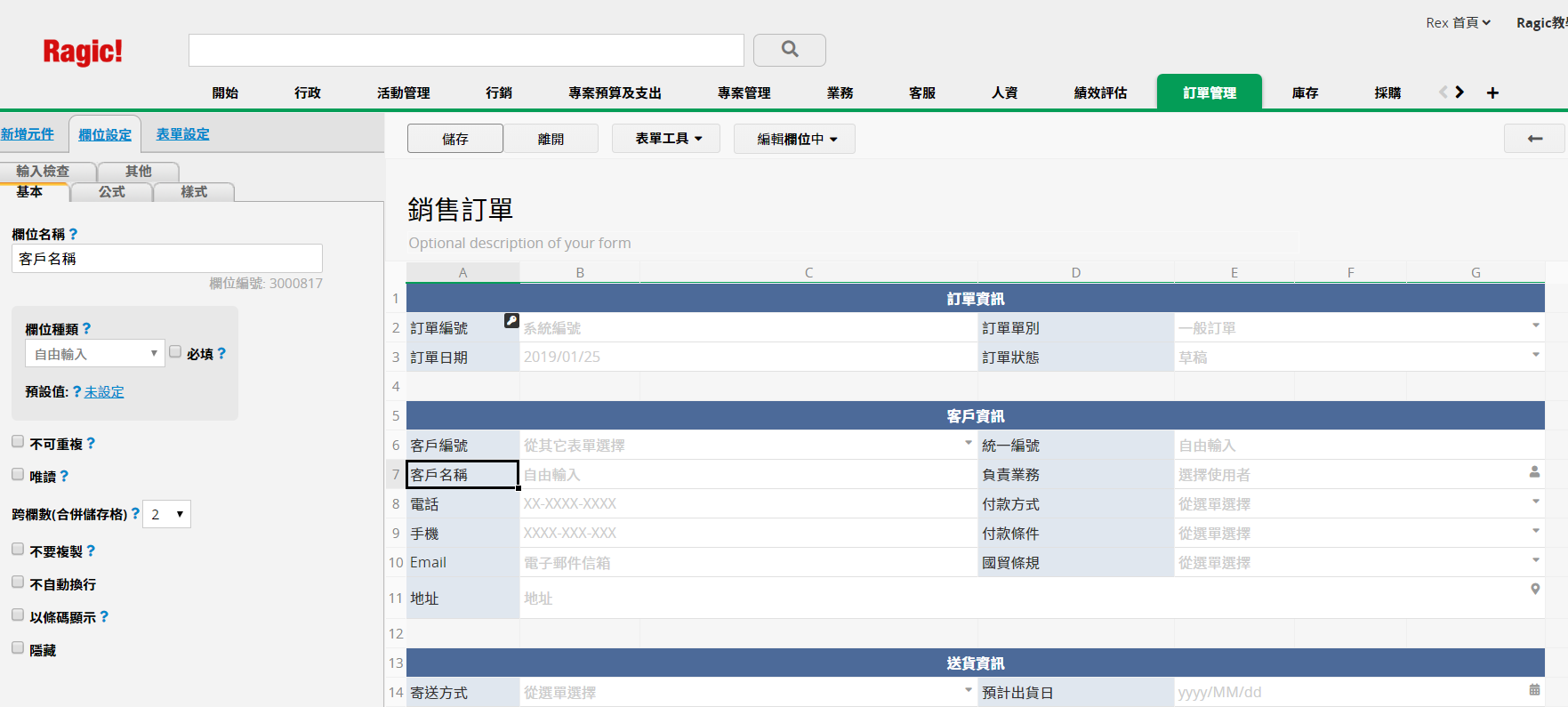 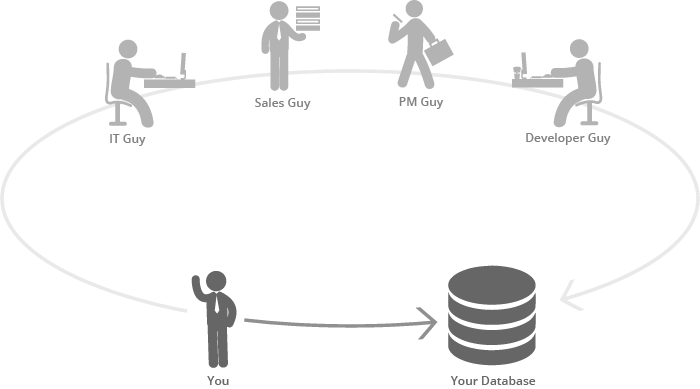 藉由賦予每天實際接觸公司營運的人設計資料庫的力量，我們相信這能夠把企業電子化，變成一個所有無論公司大小都觸手可及的一件事。
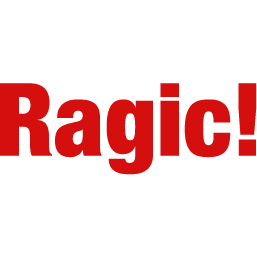 有什麼特別的地方？
客製化
不用寫任何程式，便能新增調整資料庫功能，
並且建立表單之間的關聯性。
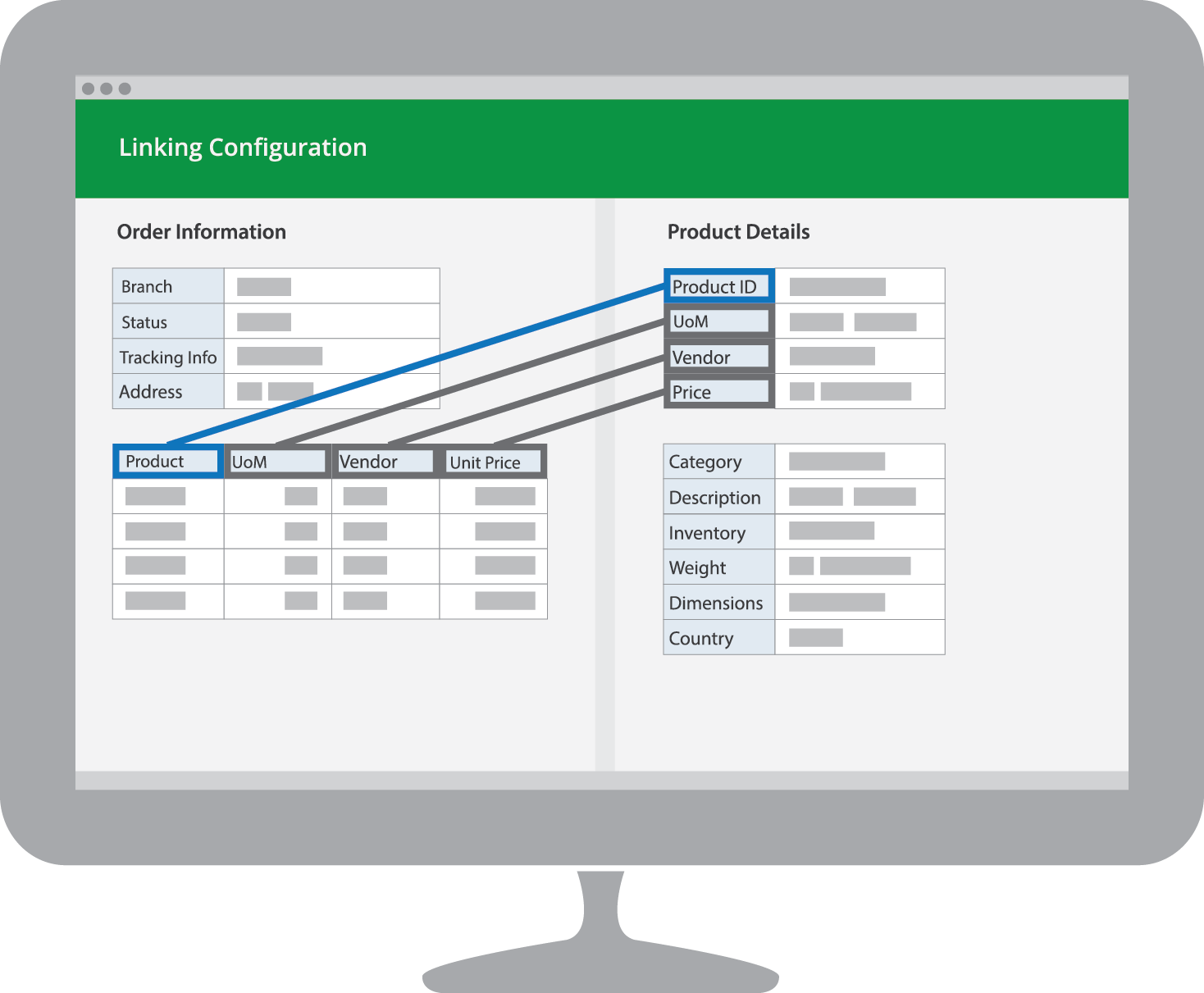 充分整合
只需要使用 Ragic 一個系統便能管理您
各式各樣不同的作業流程。
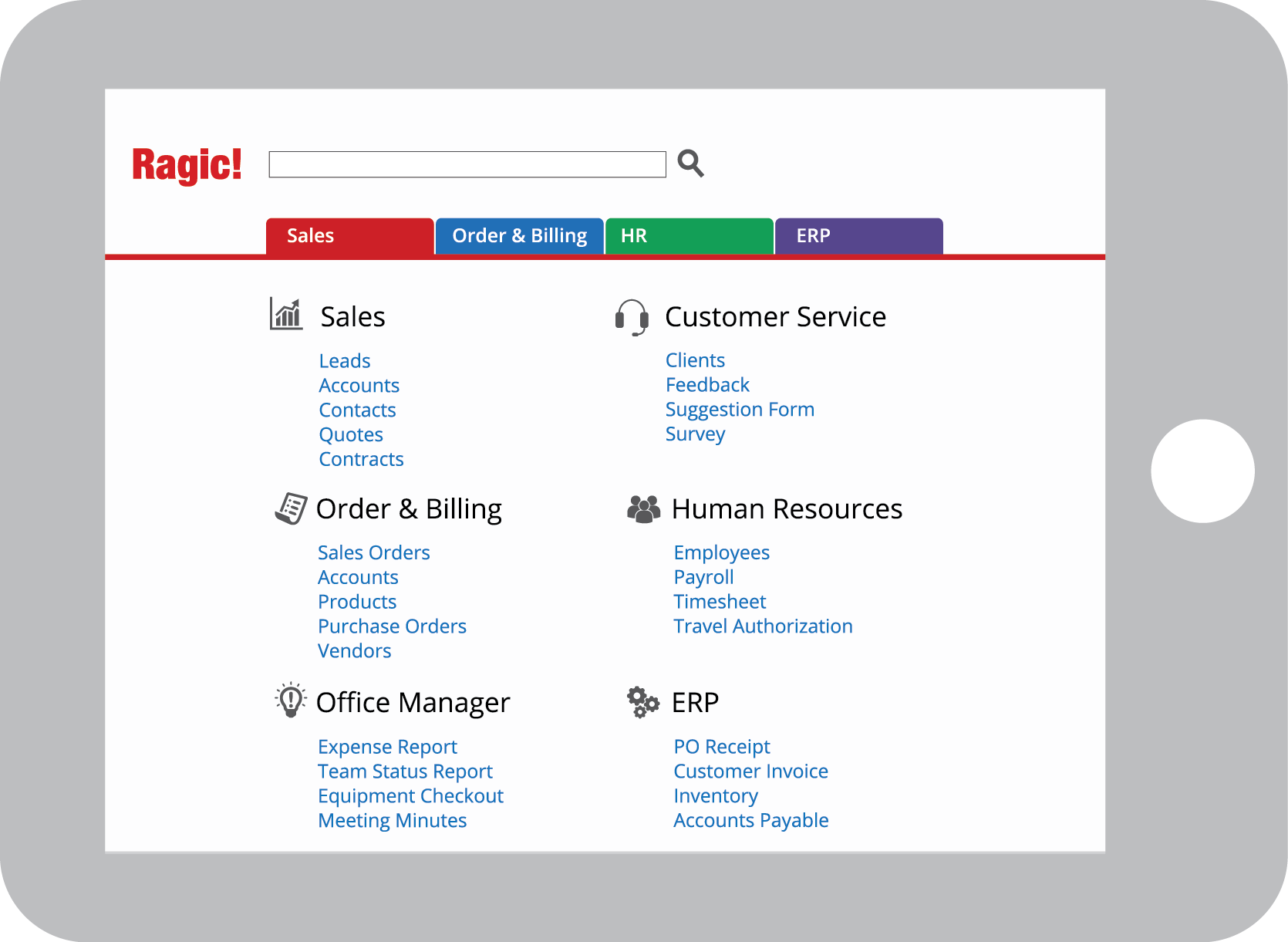 簡潔介面
像是 Excel 一樣簡潔易懂的介面，
讓您在一個畫面看到相關所有資訊。
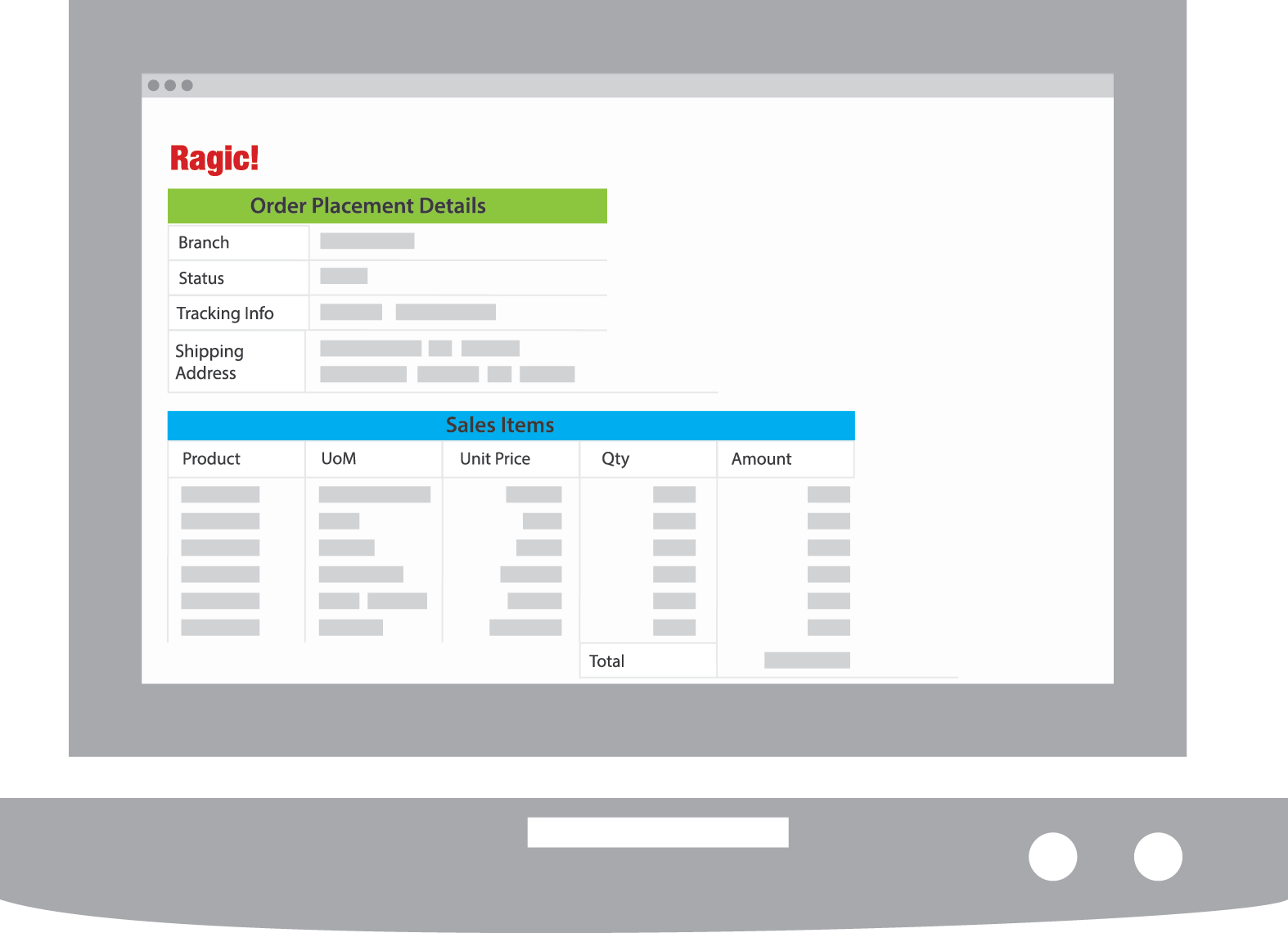 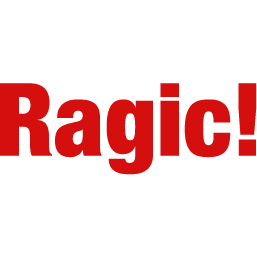 功能簡介
你的雲端資料庫都有以下強大的功能，
不必寫一行程式
全文檢索 & 查詢
用最簡單的方式，迅速找到你要找的資料。
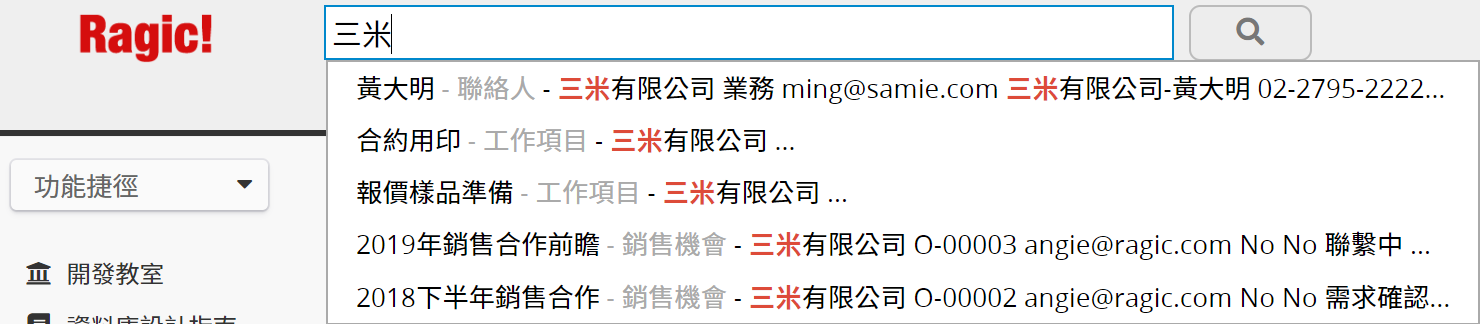 完整的搜尋功能
根據任何欄位的組合建立自定的搜尋條件
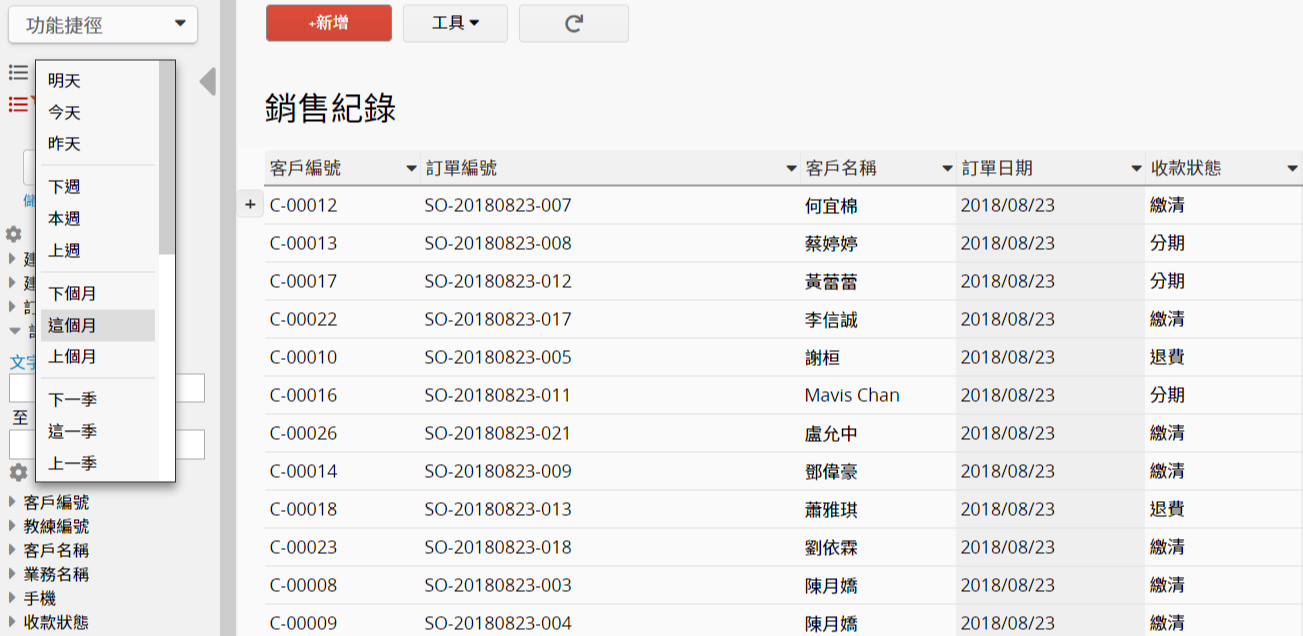 權限管理
精細的權限管控確保哪些人可以讀或是修改哪些資料
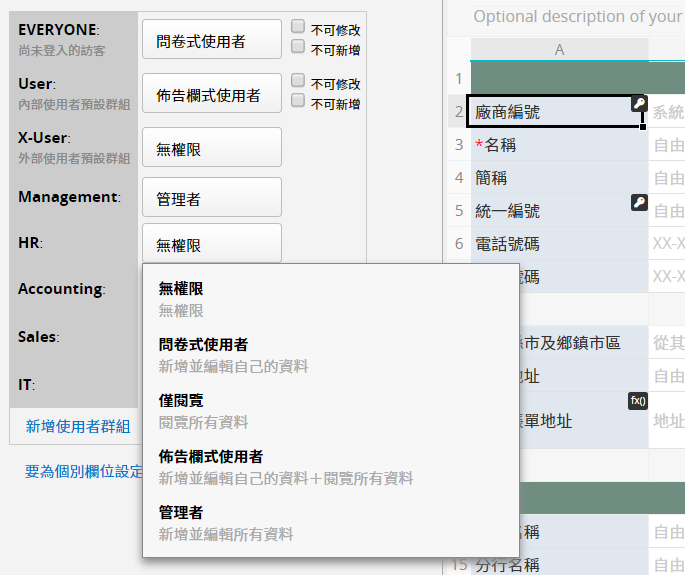 報表
利用報表以及儀表板，立即清晰掌握組織經營狀態。
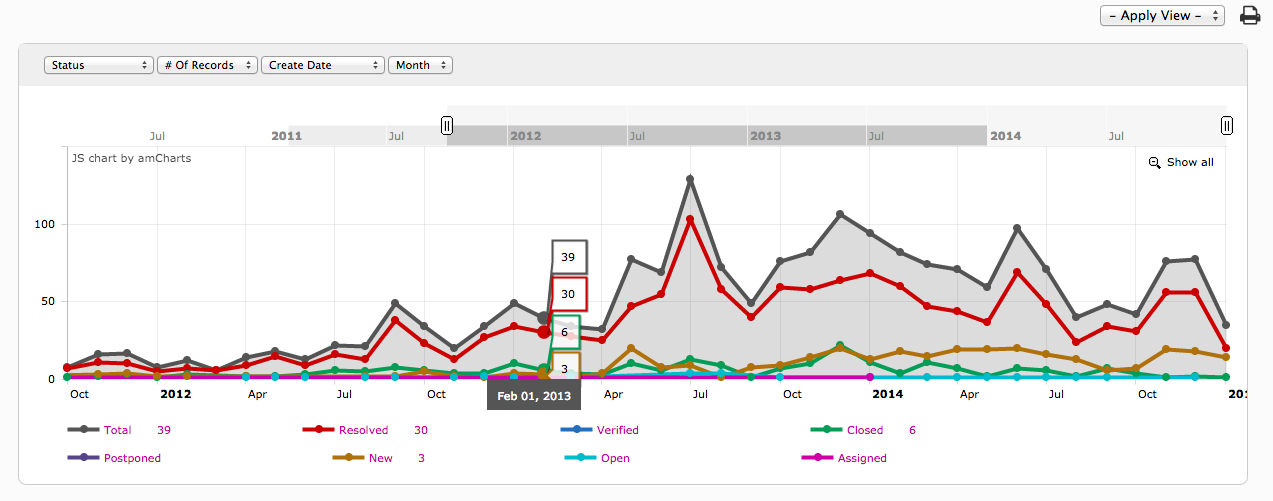 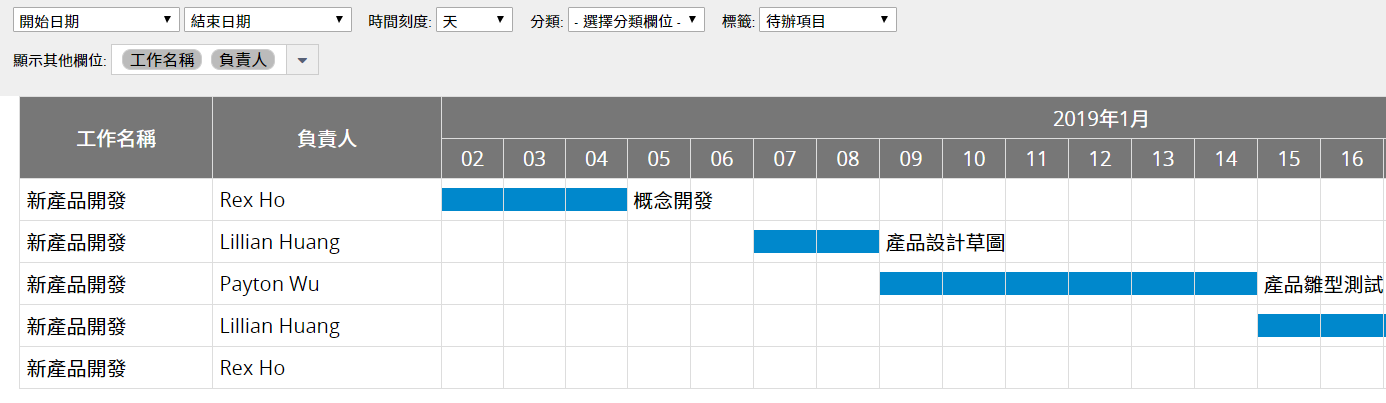 緊密連結的表單
不再是一張一張獨立的資料表，
而是互相緊密連結的資料庫系統。
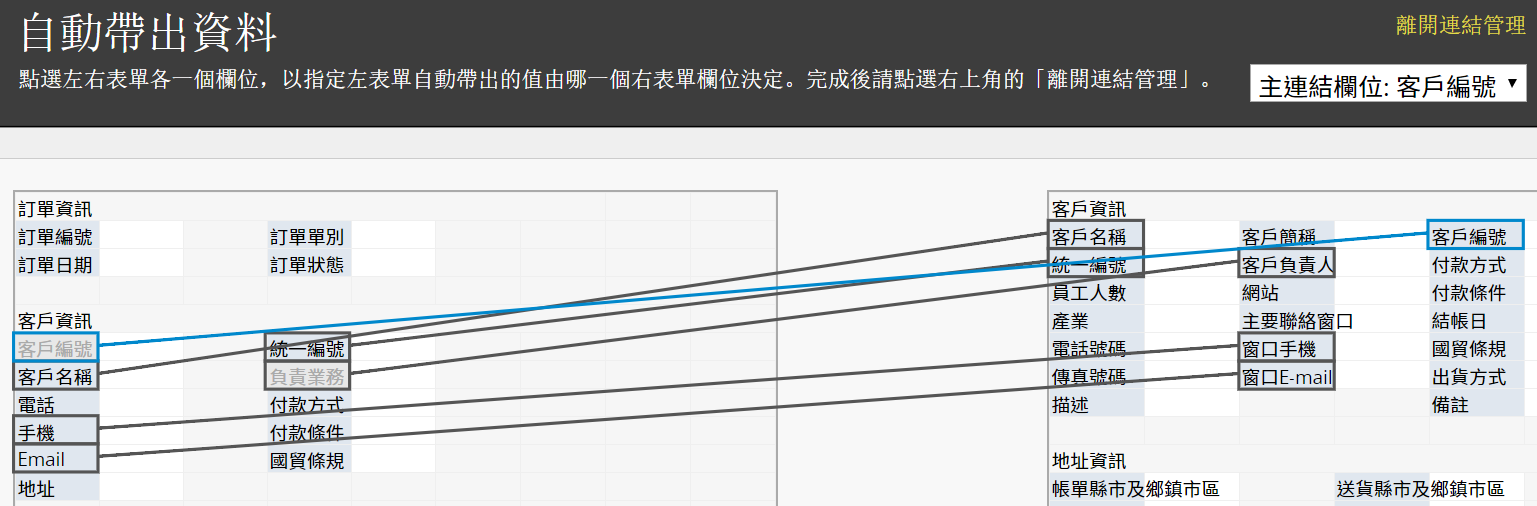 簽核流程
超方便的電子郵件直接線上簽核，
節省跑公文消耗的大量時間。
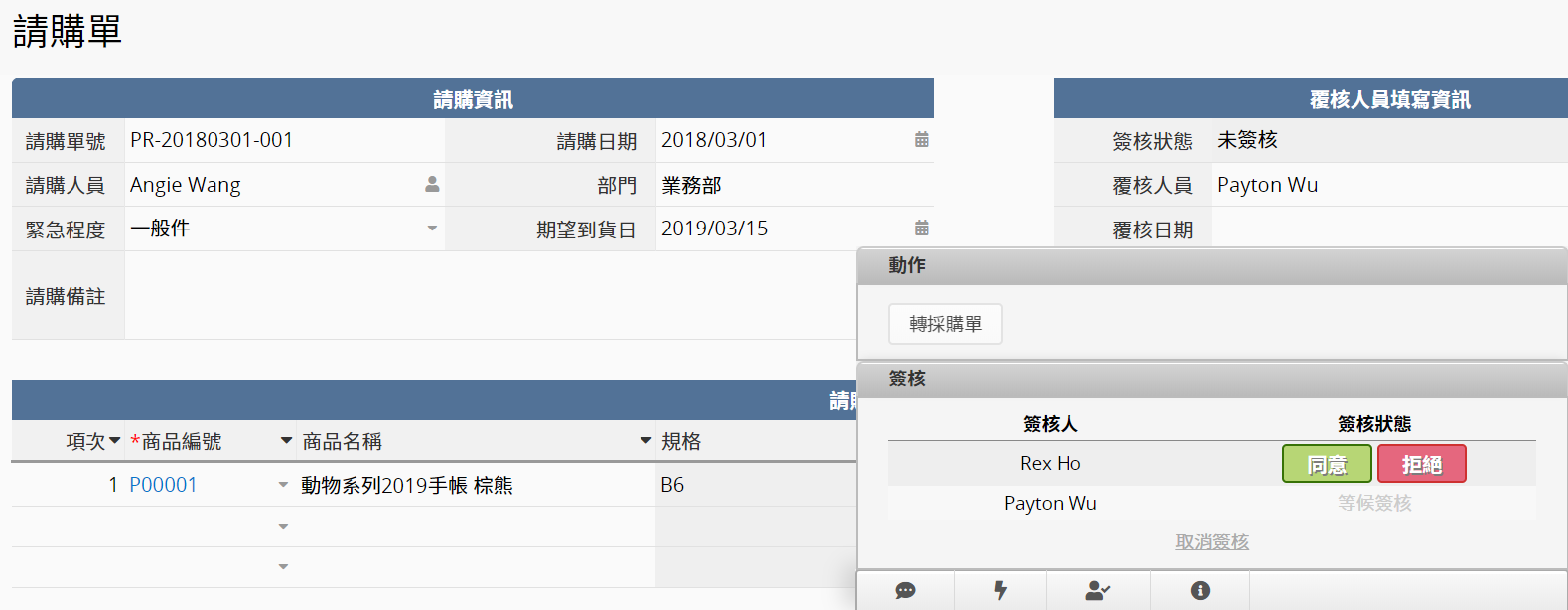 行事曆整合
在你常用的行事曆軟體上追蹤在資料庫中的各個日期。
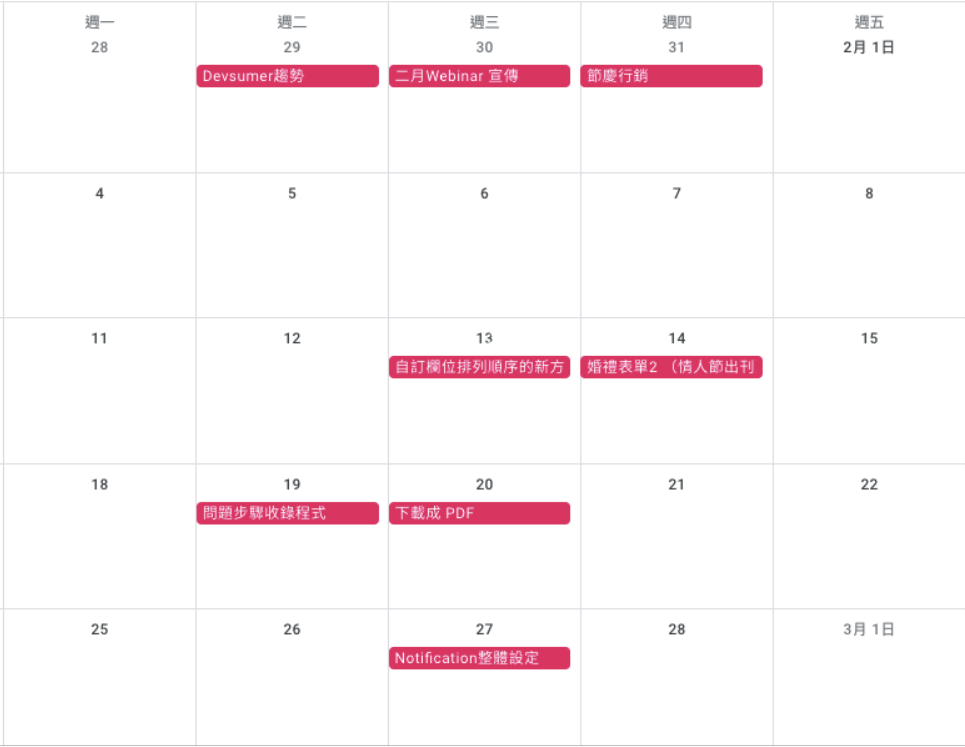 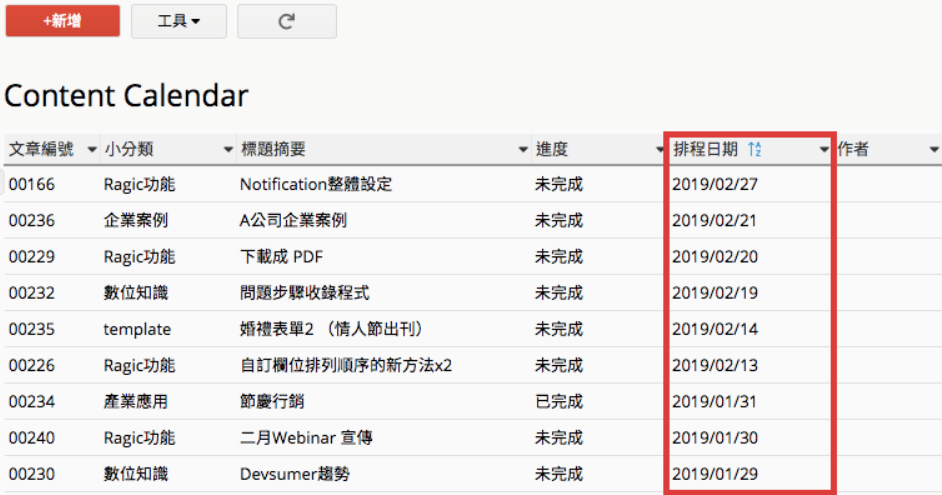 通知提醒
自動電子郵件及通知讓你的團隊成員
不再漏掉任何到期日以及最新變更
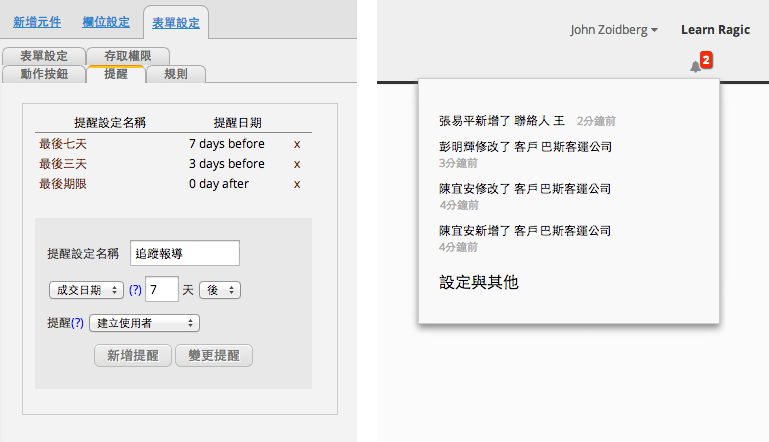 版本記錄
誰在什麼時候針對哪一筆資料做了什麼變更，
讓組織有更完整的內控。
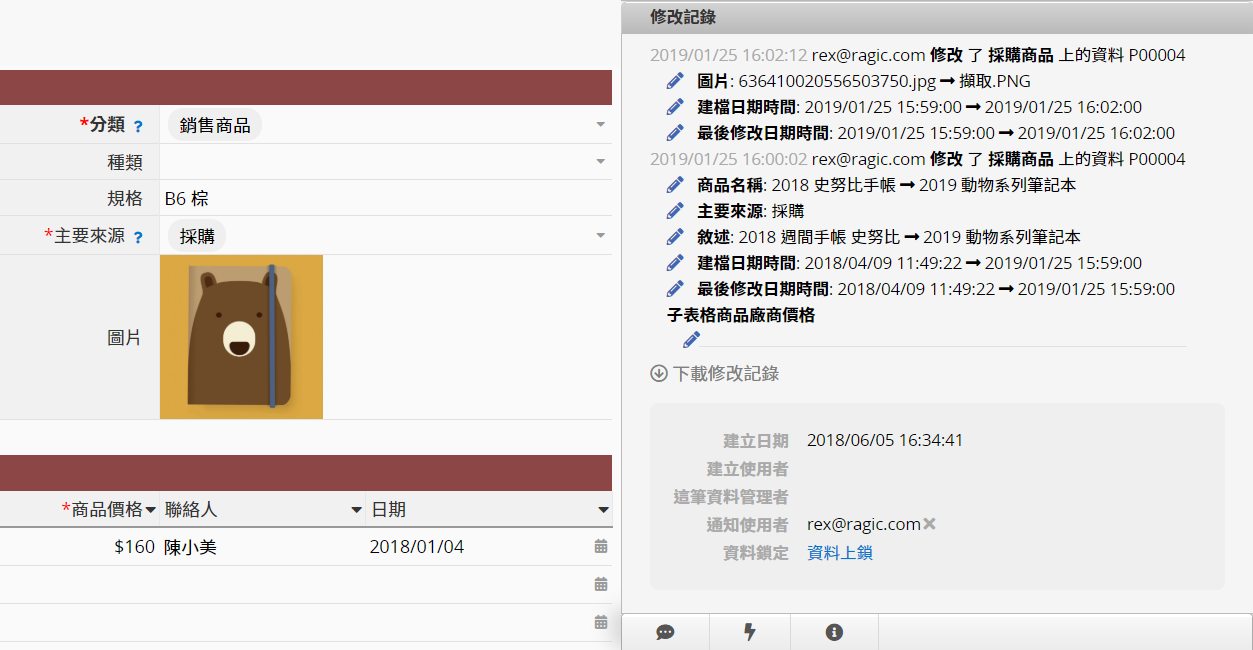 從Excel匯入 / 匯出到Excel
Ragic能把你既有的Excel檔案變成資料庫，
需要的時候也可以把它們變回Excel檔案。
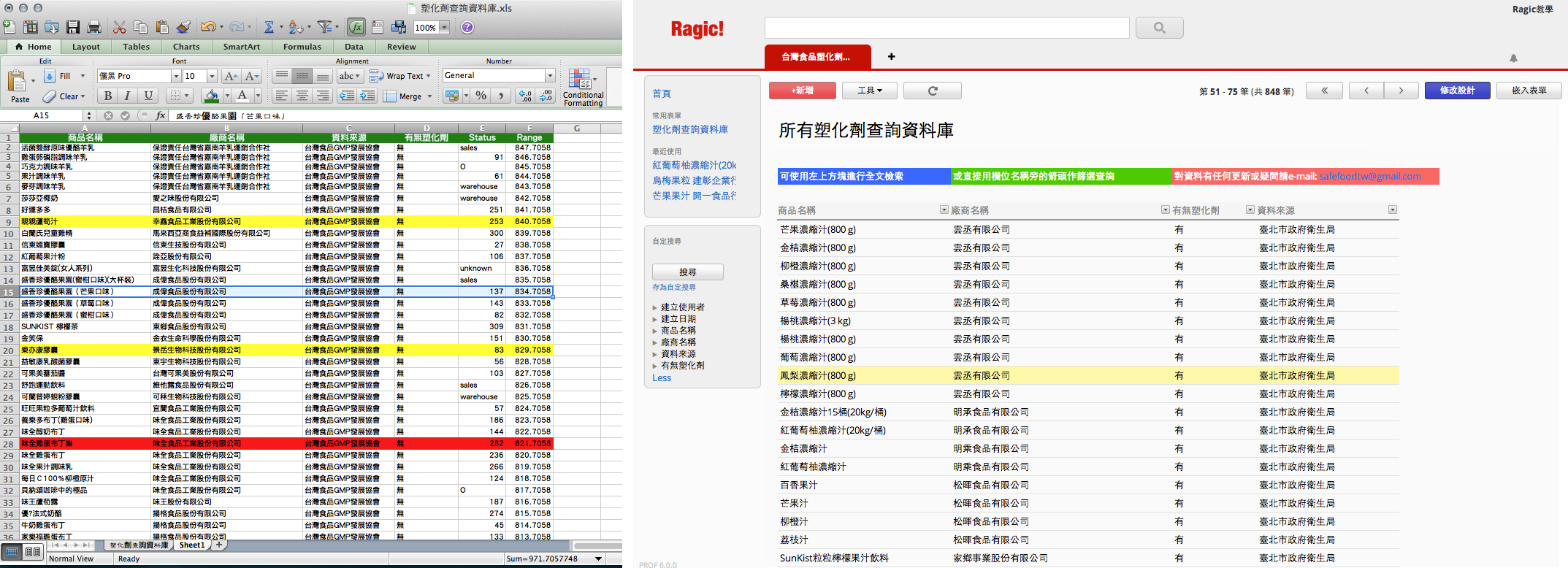 嵌入在你的網站中
將資料庫的的各項優點帶到你的網站或部落格中。
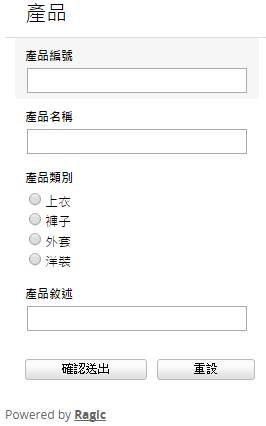 簡單而完整的API
我們提供了RESTful HTTP API讓任何程式開發人員都能用程式存取整合Ragic資料庫。
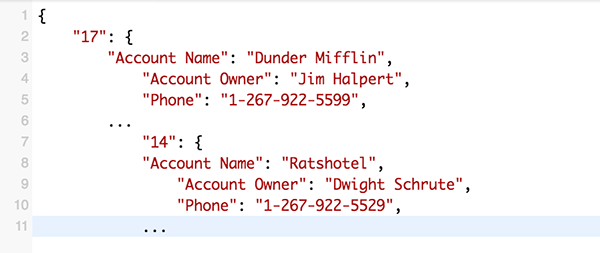 客製化Scripting引擎
無論你的商業邏輯有多複雜，
都能夠透過我們的伺服器端Javascript流程引擎來完成。
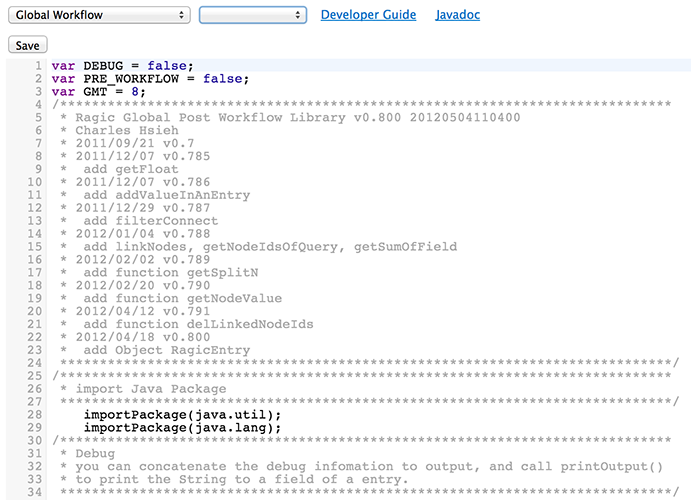 全球企業所信任的雲端資料庫解決方案
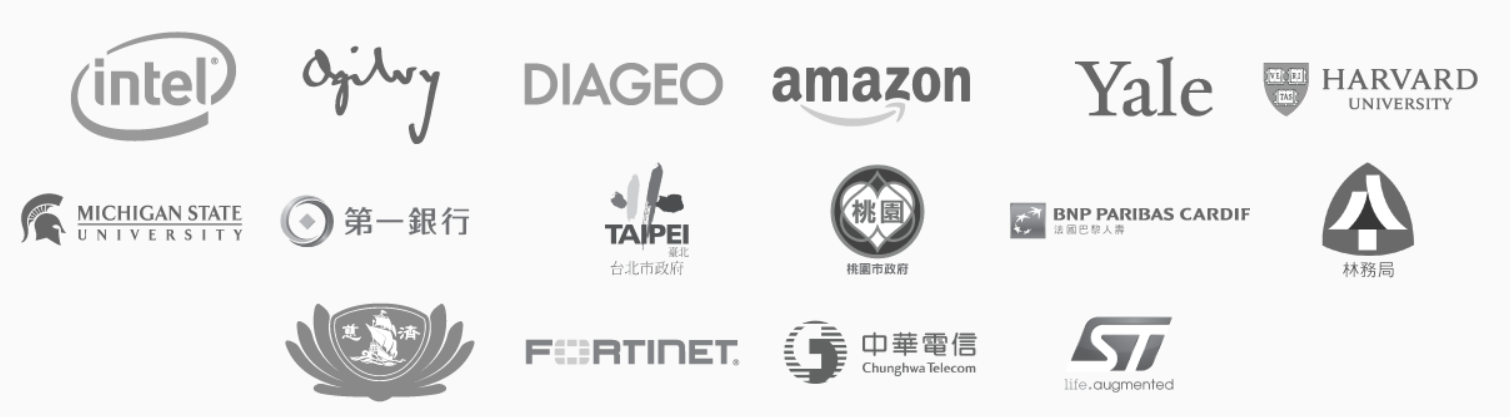 使用技術
跨平台，安裝容易的Java-based產品
以Java開發
在 Linux 或是 Windows 的環境一樣可以安裝
內嵌應用程式伺服器 (Jetty), 內嵌資料庫 (Berkeley DB)
極為容易安裝，不需獨立裝AP Server或資料庫
NoSQL資料庫提供高存取效能以及彈性
伺服器端的 Javascript 引擎
所有網頁程式開發人員都會的語言
純 Javascript AJAX 介面，不需安裝任何Flash/Applet/Silverlight，任何瀏覽器都能執行
完整的RESTful API 來透過程式查詢或是儲存資料到 Ragic 中
公司簡介
2008 台北成立，代理Interwoven Teamsite
2010 推出 Ragic Builder
2010 “Product to watch” eWeek雜誌
2011 台灣新創公司十強
2011 數位時代2011創業之星
2012 Red Herring 全球百大新創科技公司決選
2012 Echelon Taiwan satellite首獎
2013 AAMA台北搖籃計畫
5 間 全球五百大企業客戶，各國數百間企業採用